WebHR彈性選員
WEBHR組織編制
一.步驟1人事選員-一般選員
一般選員
一.1一般選員-2選員條件
選員條件
一.1一般選員-2選員條件
(1) 人事選員基本操作
選取【個人資料】【人事選員】【一般選員】
選員條件
一.一般選員-1步驟-基本資料
任公職年資
一.一般選員-選員結果
選員結果存檔
二.人事選員-彈性選員
選員步驟
二.彈性選員-設定選員條件
選員條件
二.彈性選員-2選員條件
選員
項目
二.彈性選員-步驟設定1-新增條件
二.彈性選員-3排序設定
二.彈性選員-結果
二.彈性選員-選員結果存檔
私密性設定
二.彈性選員-選員存檔結果
二.彈性選員-存檔選取
二.彈性選員-範例
範例二
本校教師曾任舊制助教(1060321)之名單
選取表19職稱
選取表2職稱代號
選取表2生效日期
二.彈性選員步驟1
二.彈性選員步驟2
二.彈性選員步驟3
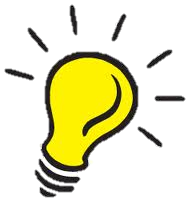 謝謝聆聽